Energy Year 2023District Heating
25.01.2024 
Finnish Energy
Share of climate neutral energy continued to growShare of renewables, heat recovery and electric boilers increased from 61 percent to 69 percent
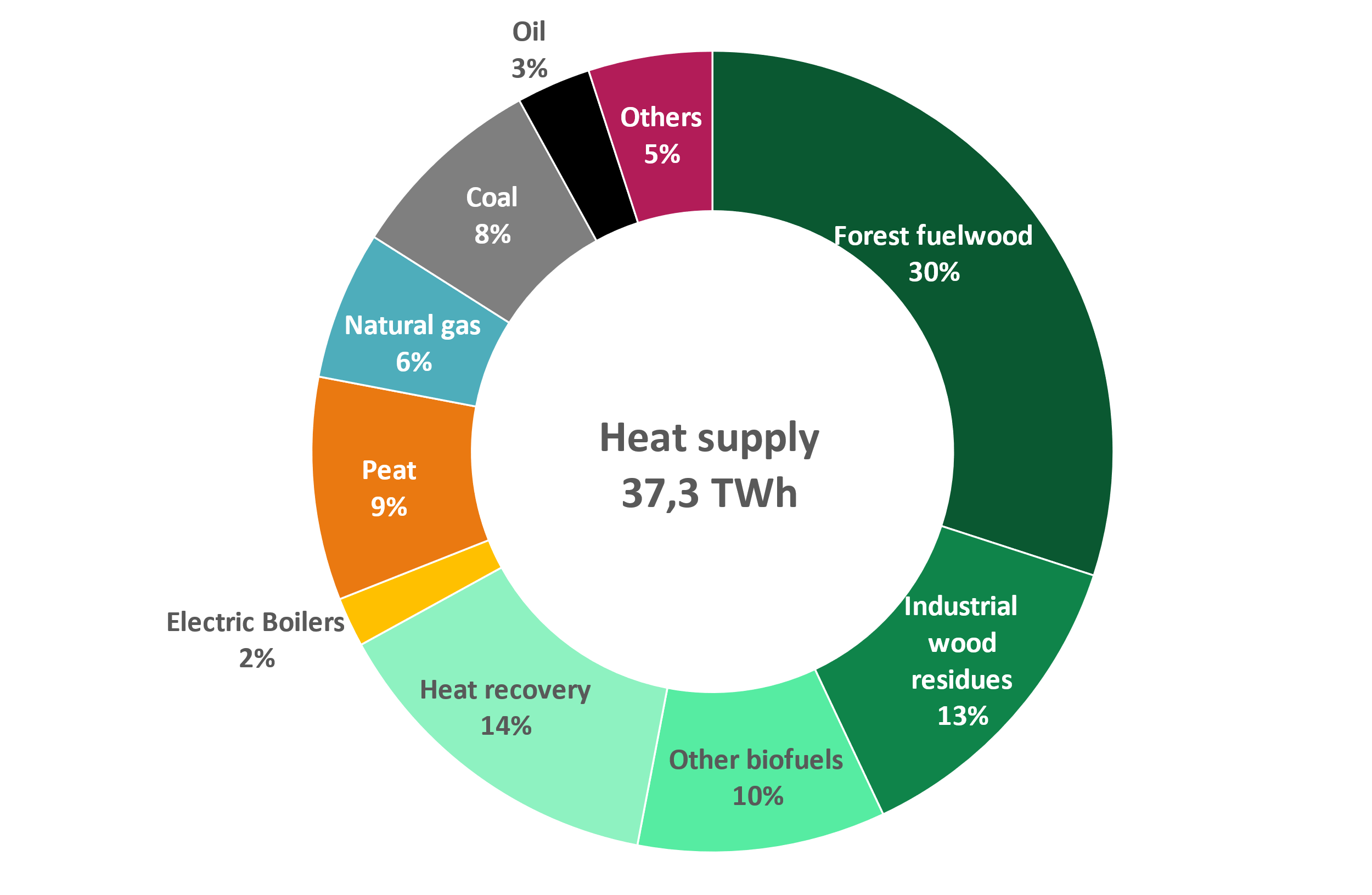 2023
2022
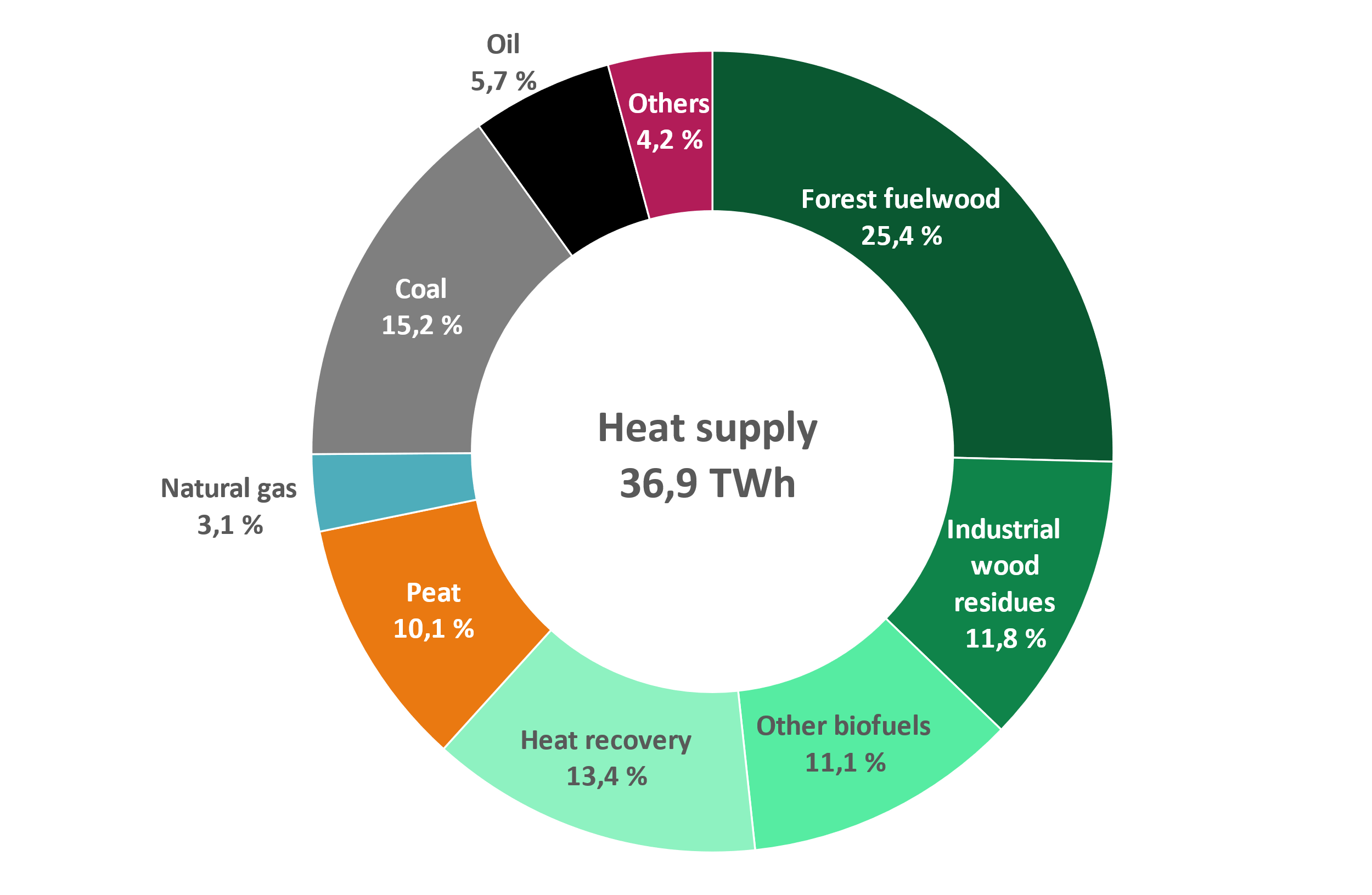 Recovered (recycled) heat: energy that would otherwise go to waste
Other biofuels: includes also the bio share of municipal waste
Other: non-bio share of municipal waste, plastic or hazardous waste, electricity.
2
25.1.2024
District heating goes electric Significant increase in the number of electric boilers
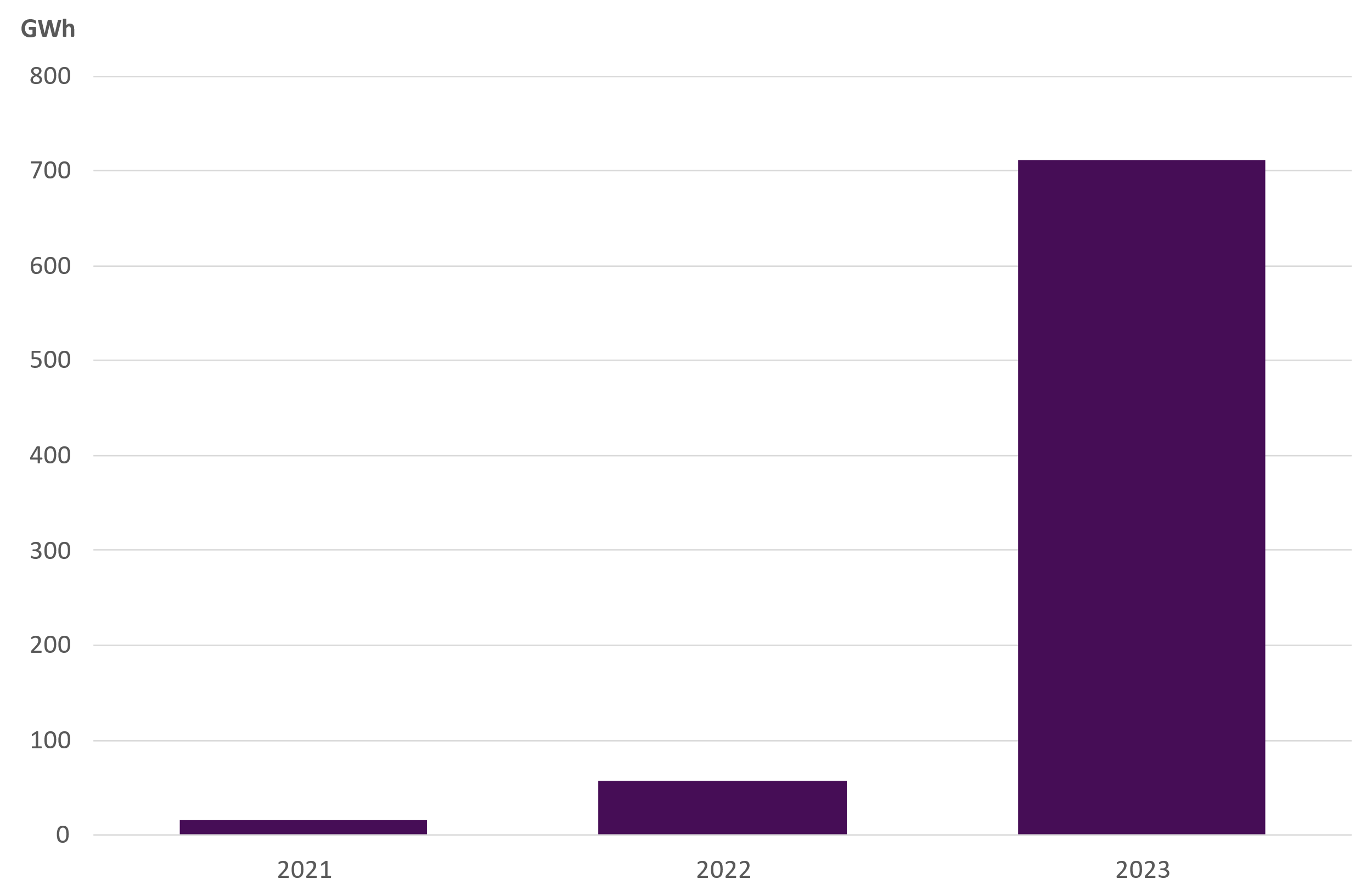 Electric boilers produced 710 GWh heat in 2023
Electric boilers reduce the use of fuels when electricity pric is low 
Electric boilers are already in operation in following companies:
Fortum
Lappeenrannan Energia
Seinäjoen Energia
Tampereen Energia
Vaasan Sähkö
Turun Seudun Energiantuotanto
Heat generated by electric boilers
3
25.1.2024
Temperature corrected heat consumption decreased from the previous year
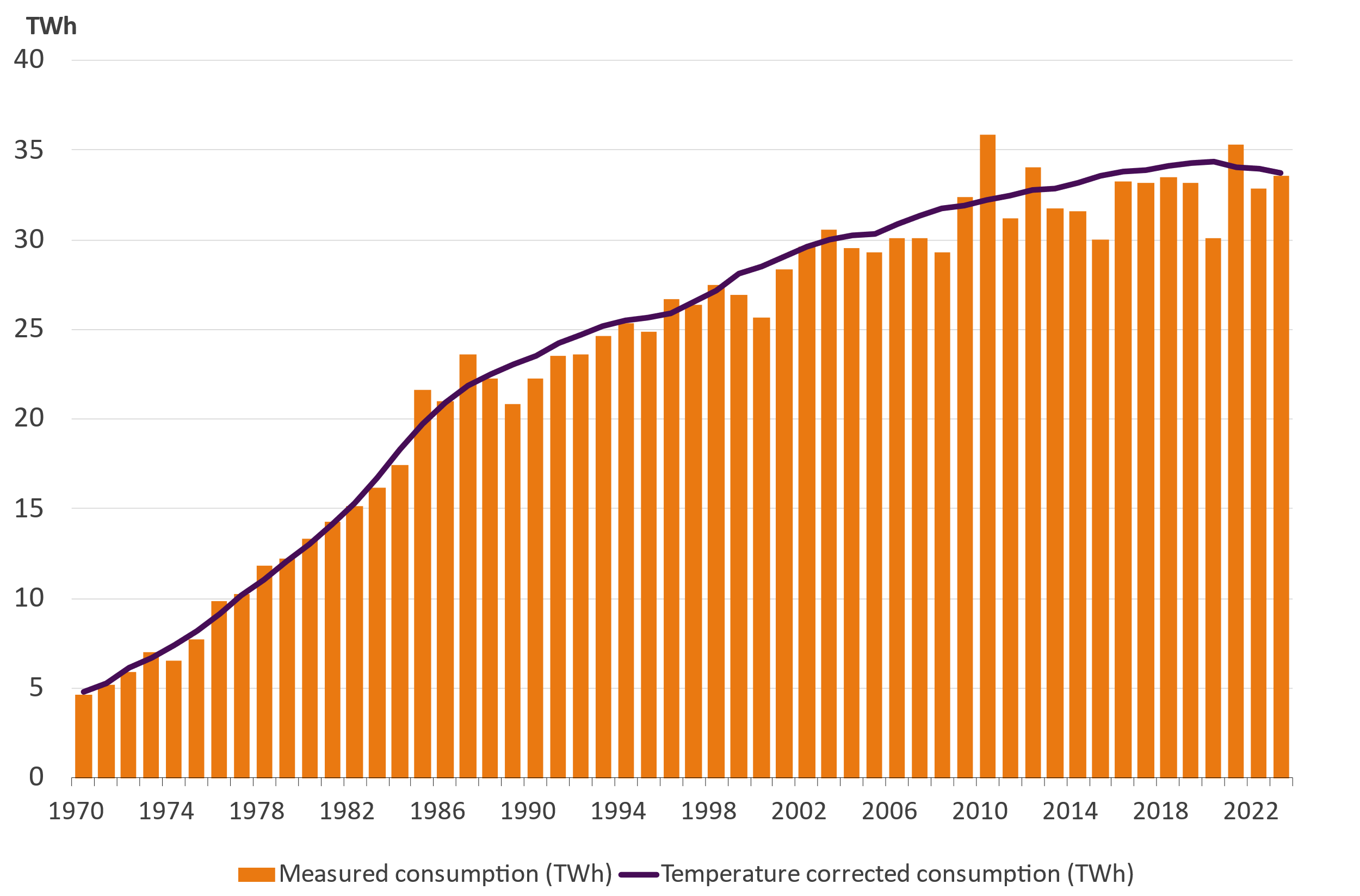 District heat consumption 33,6 TWh
The heating season was 0,2 oC warmer than normal year and      0,1 oC colder than previous year.
Temperature corrected district heat consumption 33,7 TWh
Temperature correction takes into account annual temperature differences.
4
25.1.2024
Monthly district heat demand
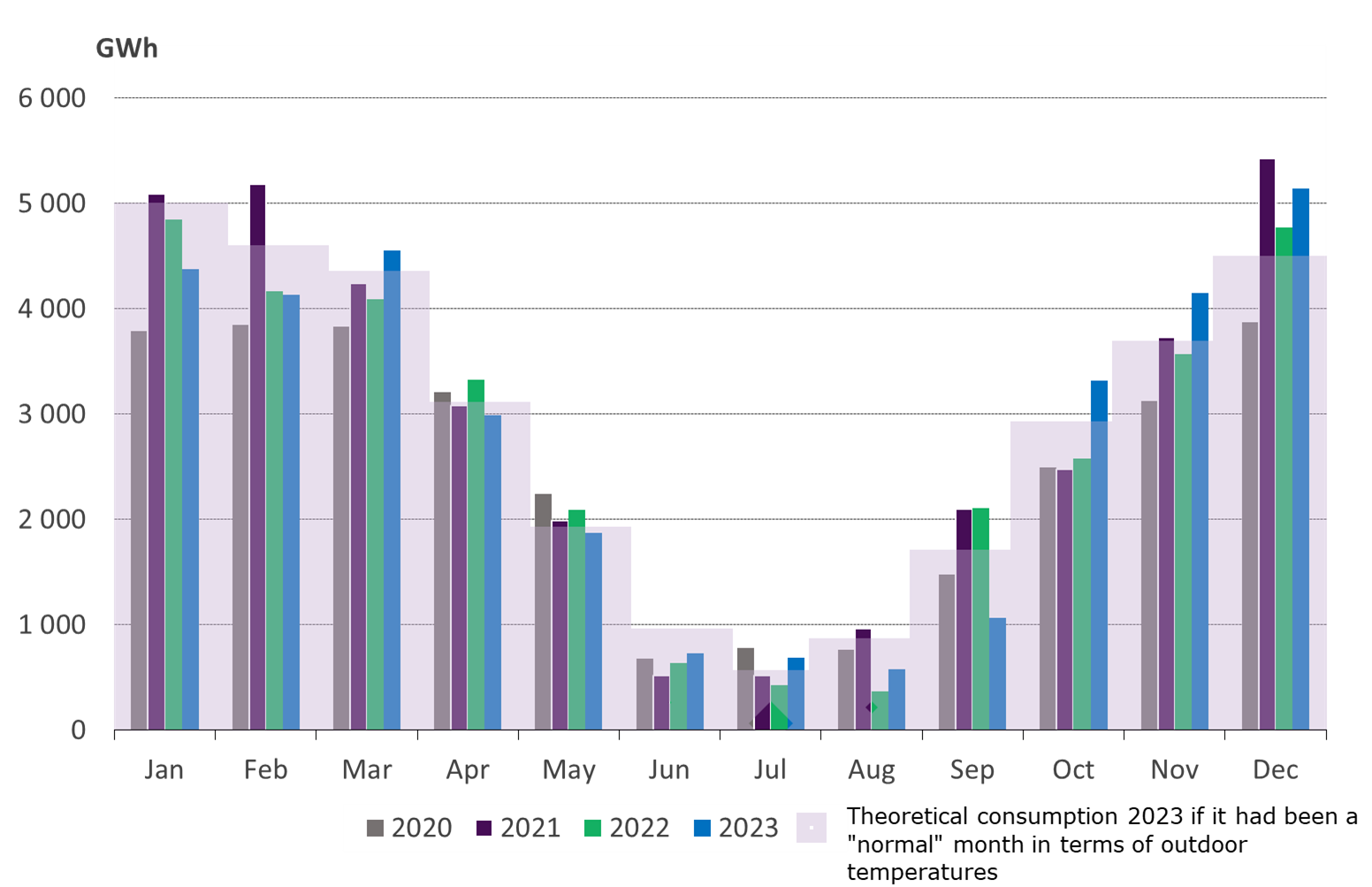 Year 2023 was 0,3 oC warmer than the normal period of 1991-2020 

The cold winter months exemplify the need for a wide palette of fuels to ensure the security of supply of heating.
5
25.1.2024
District heating supports the Finnish electricity system
Peak consumptions of district heat and electricity are close to each other
Electricity demand
District heat demand
Source: Finnish Energy, estimation is based on 
Helen open data 2021
Hourly consumption of district heat and electricity in 2021
Despite a significant difference in overall demand for electricity and heat, peak consumptions are relatively close to each other
7
25.1.2024
Electricity vs heat demand in winter
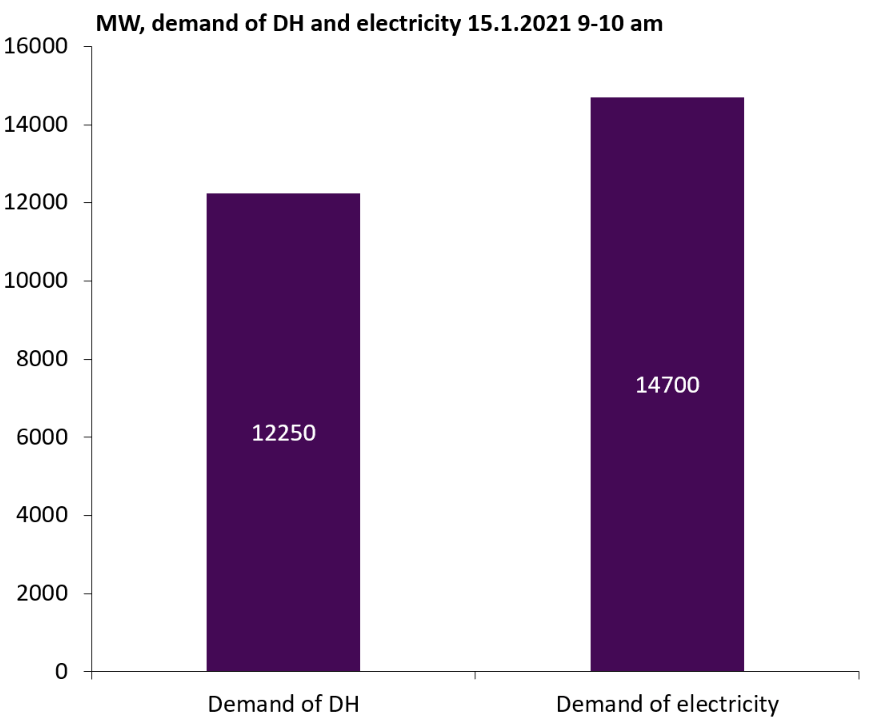 Demand of district heating (DH) at the time of the peak consumption is about the same magnitude as the demand for electricity. On annual basis the demand of electricity is higher than DH (ca. 85 TWh vs. 35 TWh)
Combined Heat and Power (CHP) plants produce a significant amount of electricity (2 500 MW) while producing heat. 
District heating reduces electricity demand peaks, in addition to electricity production
8
25.1.2024
CO2-neutral district heating at high level
Share of renewables has more than doubled and share of heat recovery has multiplied compared to year 2010
Share of renewables has increased from 19 to 53 percent and heat recovery from 2 to 14 percent
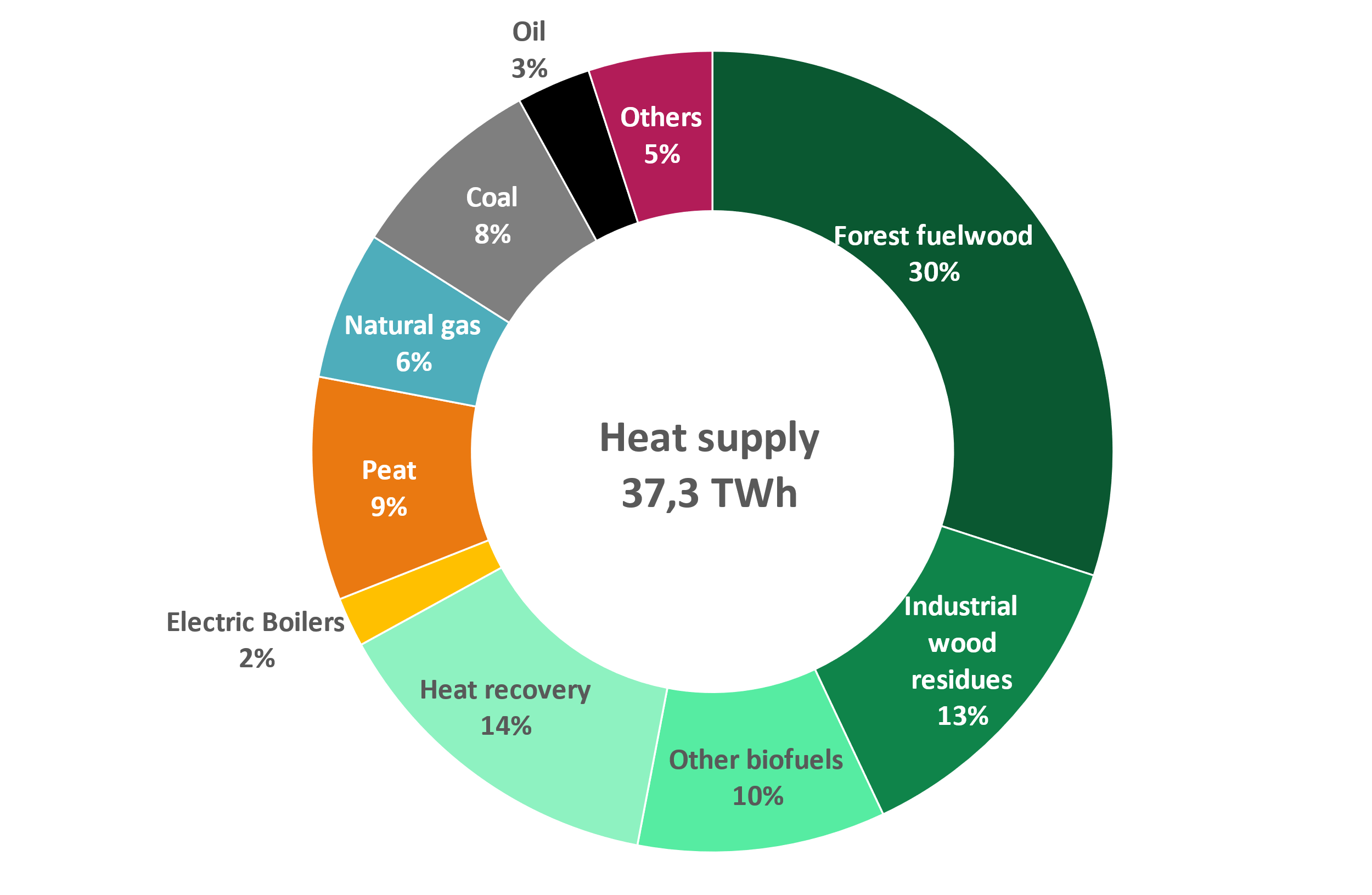 2023
2010
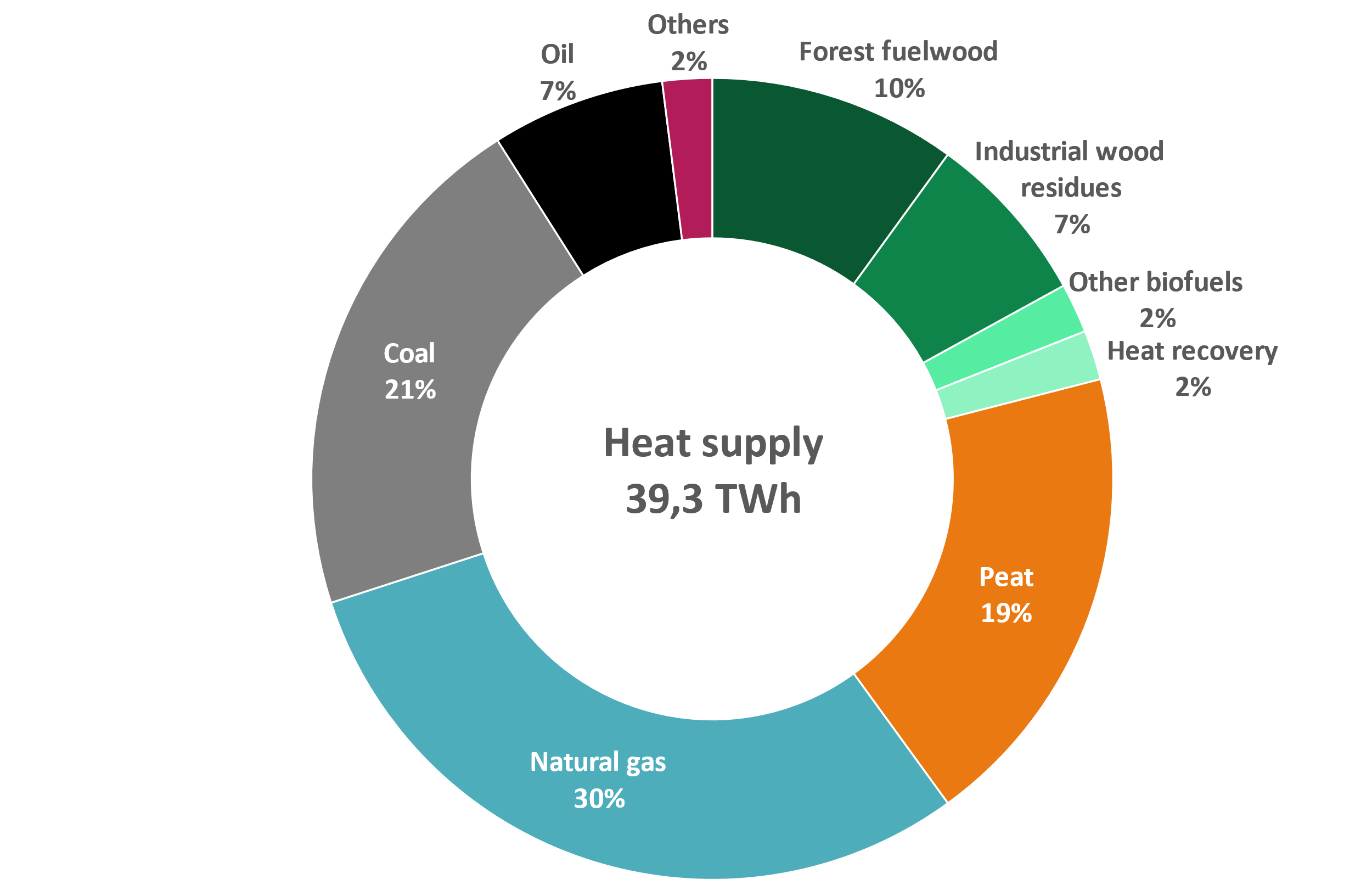 10
25.1.2024
Share of renewables and recovered heat well more than a half in district heat supply
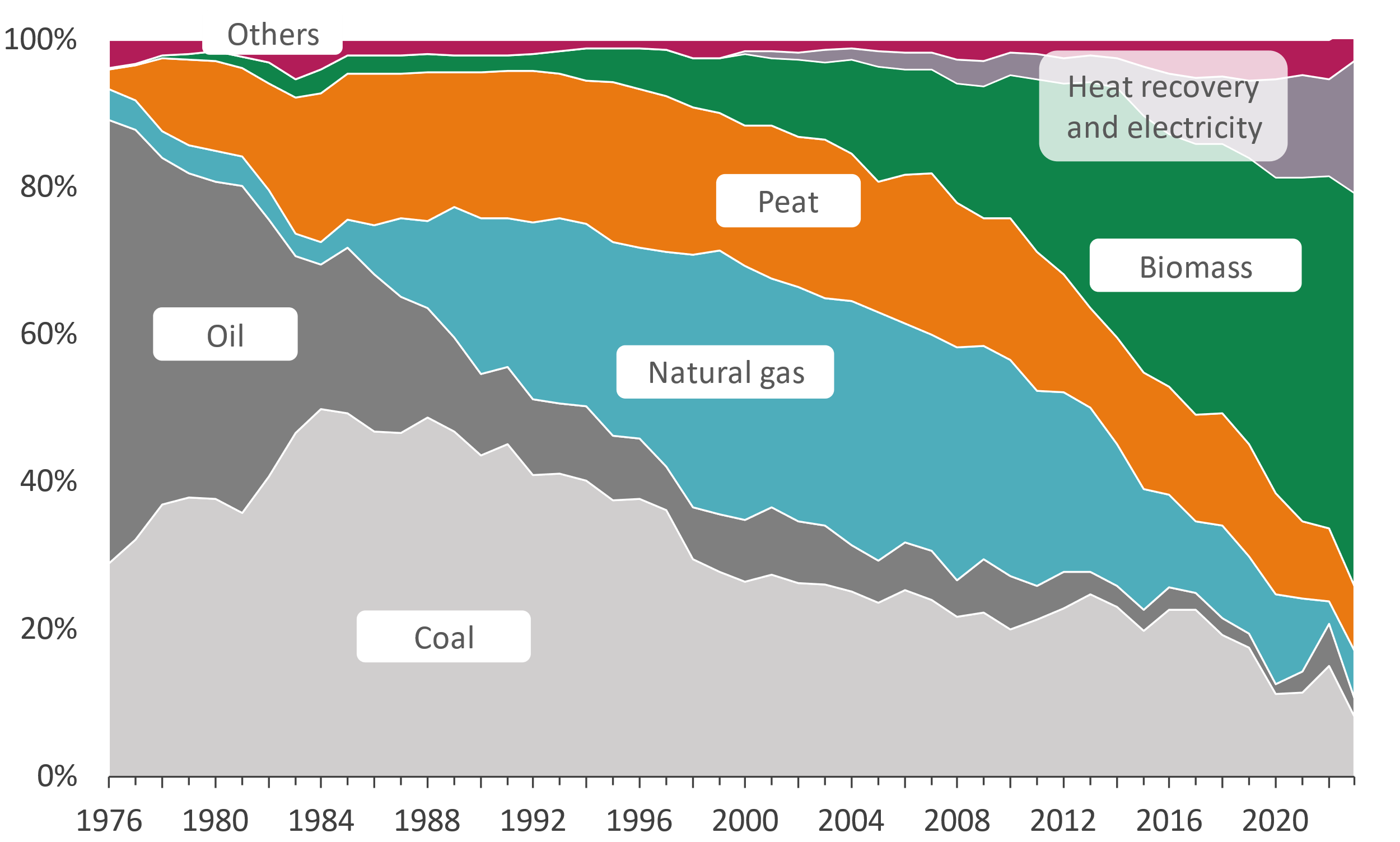 Fossil fuels have increasingly been replaced by biomass and recovered heat.
Use of biomass has more than doubled during last decade.
Amount of recovered heat has quadrupled compared to year 2010. Recovered heat consists mainly of waste heat. Fuel consumption is avoided by making use of surplus heat.
11
25.1.2024
The use of waste heat and electricity continued to grow
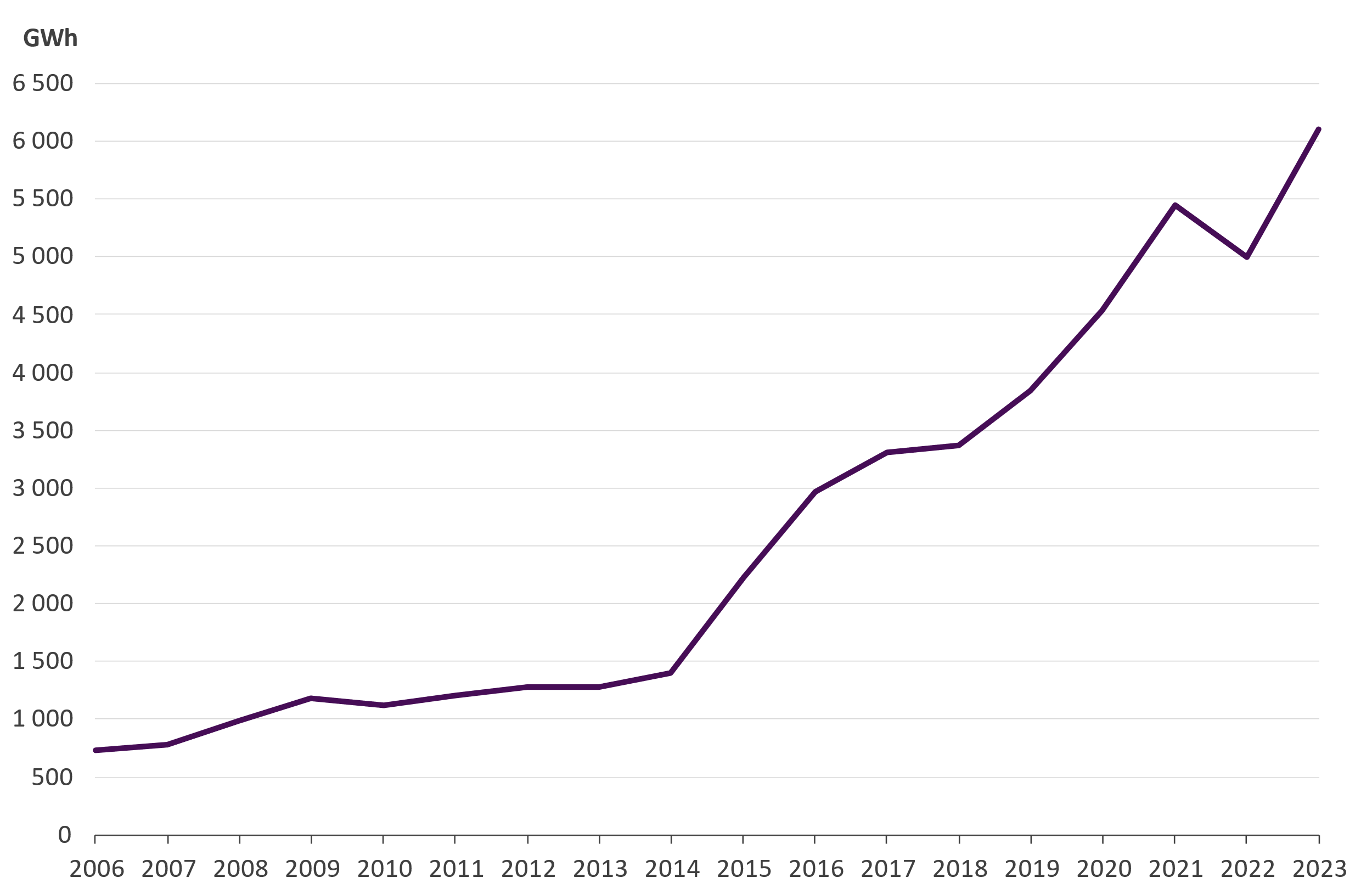 Fuel consumption can be avoided by making use of surplus heat. Heat can be recovered from data centers, industrial processes, flue gases, sewage water etc.
Electric boilers played a significant role in 2023 and they produced 710 GWh heat
Heat produced using
heat pumps, waste heat and 
electric boilers
12
25.1.2024
The use of renewables increasedThey replaced especially peat and coal
In municipalities where district heating is provided
75 per cent of networks heat comes from renewable fuels or recovered heat
Renewable fuels used in producing district heat are e.g. forest fuelwood, industrial wood residue, bio share of municipal waste, biogas, biofuel oil.
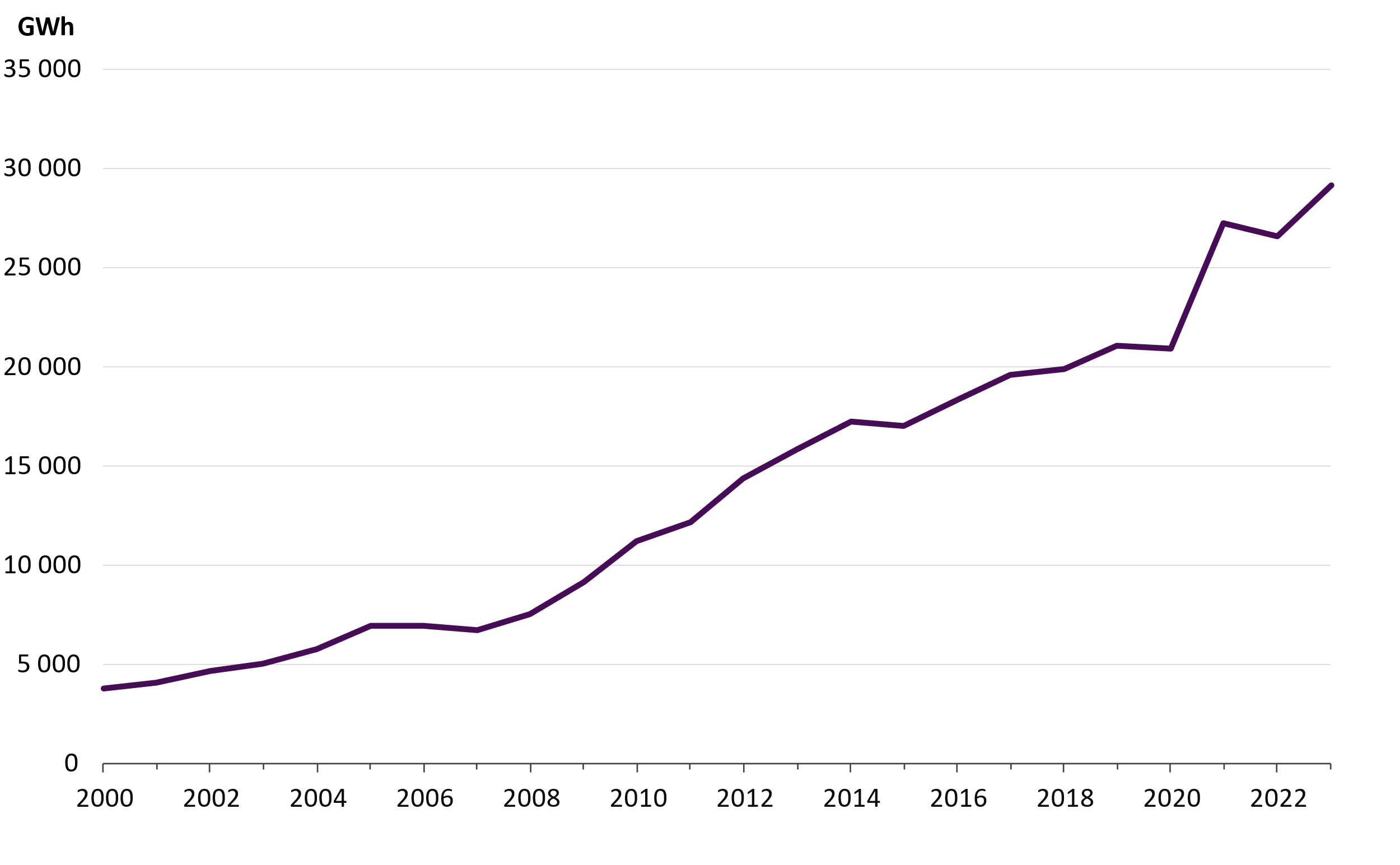 Use of renewables in the production of district heat and cogeneration
13
25.1.2024
The trend of district heat emissions is strongly declining
CO2-emissions from district heat production decreased by 24 %
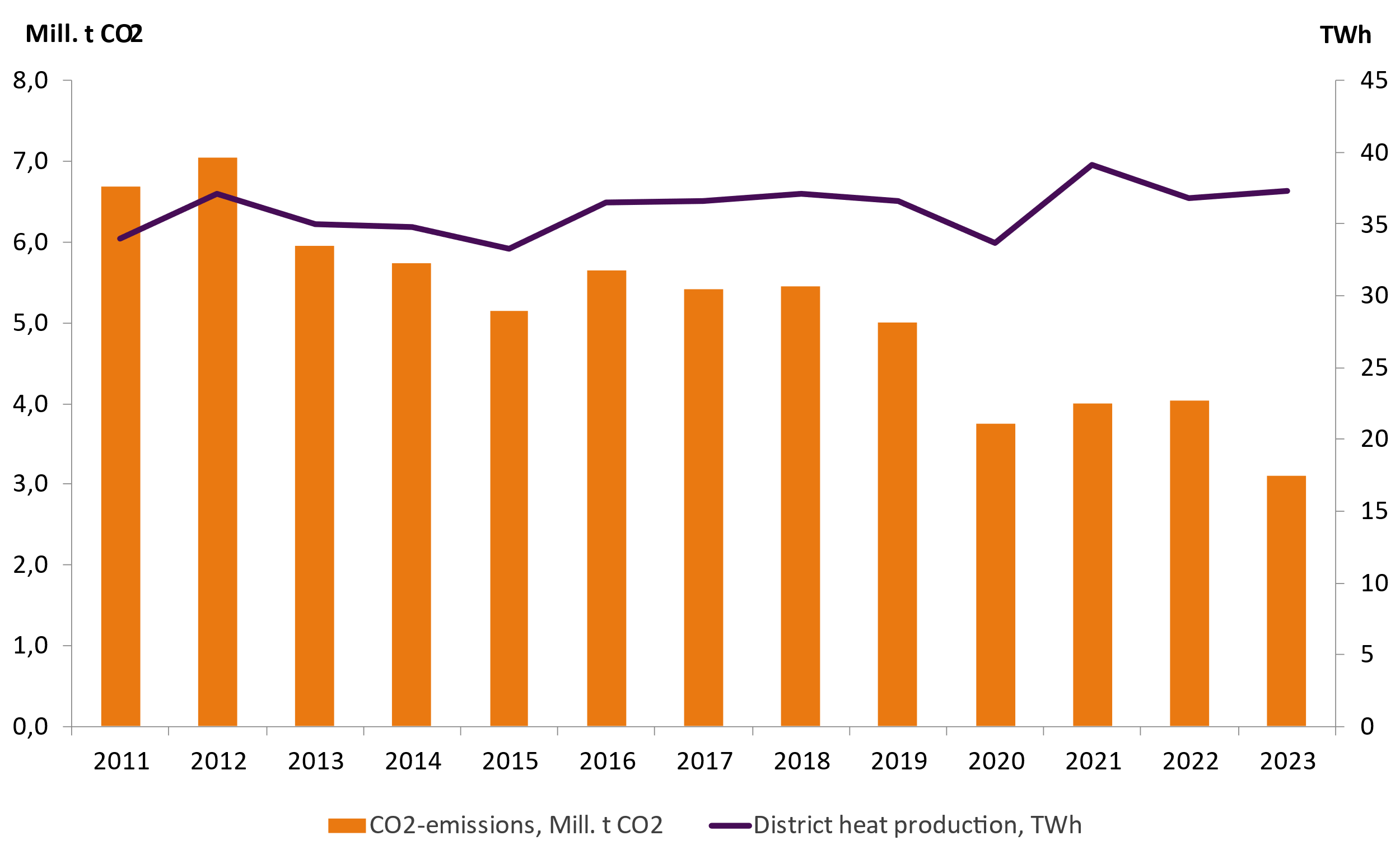 CO2-emissions from district heat production in 2023 were 3,1 Million tons and decreased by 24 % from the previous year
15
25.1.2024
Specific CO2-emissions from district heat production have decreased by 59 % since 2010
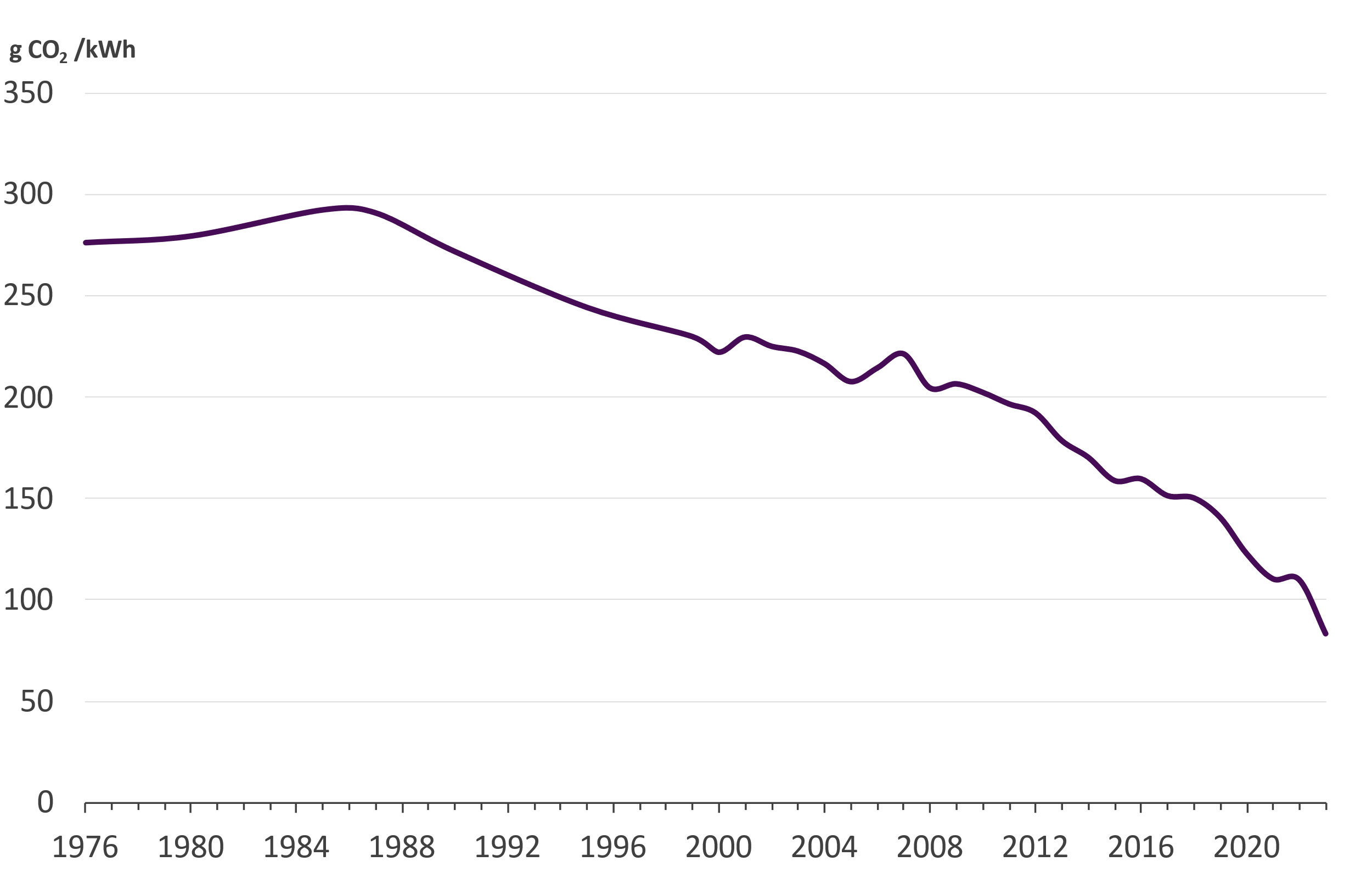 Specific emissions from district heat production in 2023 were 83 gCO2/kWh(*, which
Decreased by 24 % from the previous year
Decreased by 59 % since 2010





*) Fuels used in combined heat and power production were allocated according to the benefit allocation method
Source:
Statistics Finland (2000...2021)
Finnish Energy (1976...1999, 2022…2023)
16
25.1.2024
The CO2-emissions from Finland’s energy production are decreasing
CO2-emissions of electricity and district heating production 6 million tons in year 2023
Emissions have declined 82 % compared to 2000s highest emission year 2003
17
25.1.2024
District heat is the most common source of space heating in Finland
Market share of space heating 2020Residential, commercial and public buildings
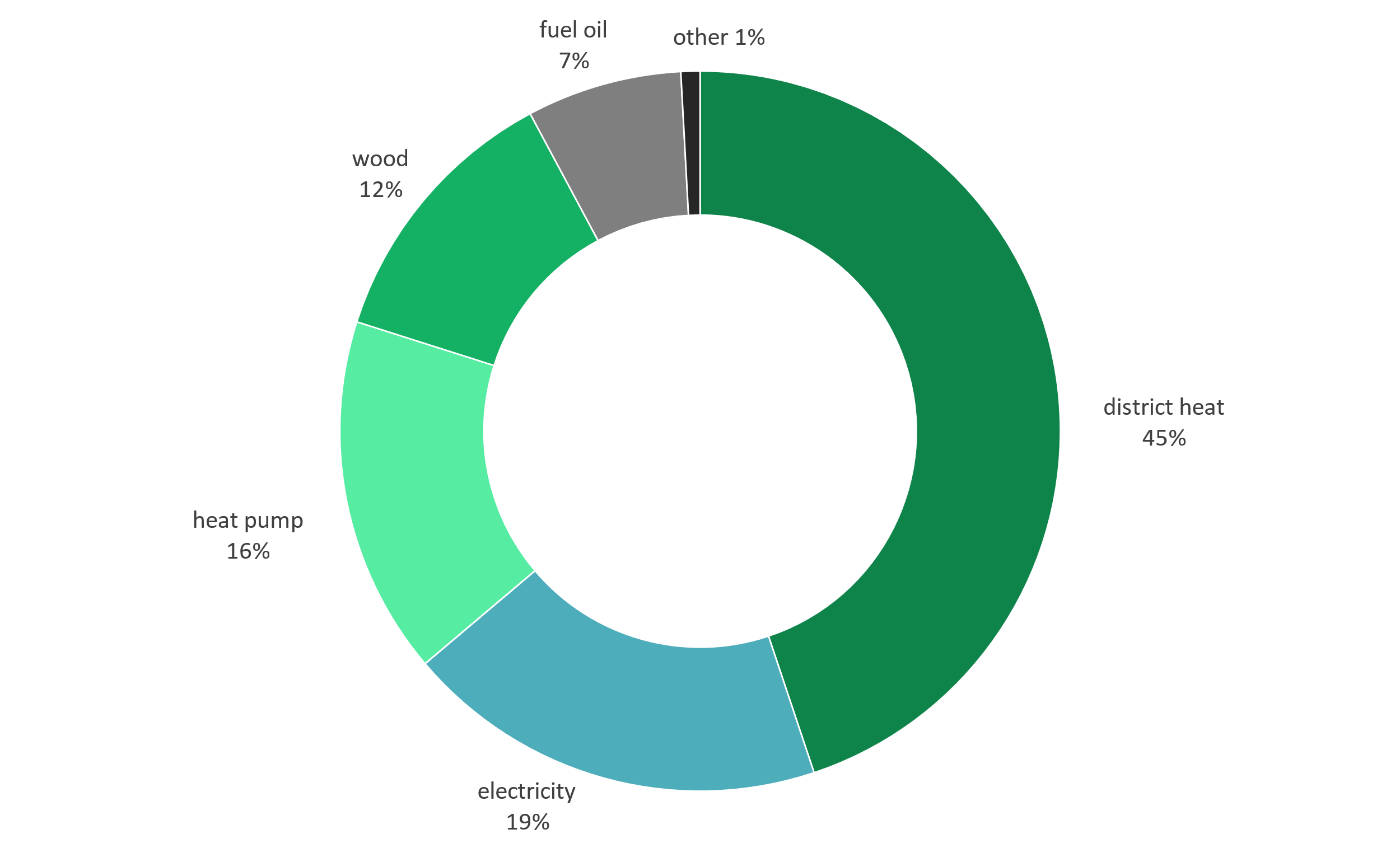 Heat pump: includes the electricity
consumption of heat pumps
Electricity: includes the electricity
consumption of heat distribution
equipment and electric sauna stoves
Wood: includes the wood used by
sauna stoves
Source: Statistics Finland
19
25.1.2024
District heating is the most popular method of heating in new buildings
Market share of district heating in 2021
All buildings 50 %
Residential buildings 54 %
Blocks of flats 83 %
Detached and semi-detached houses 15 % 
Office buildings 84 %
Public service buildings 69 %
Commercial buildings 58 %
Industrial and mining and quarrying buildings 48 %
Warehouses 38 %
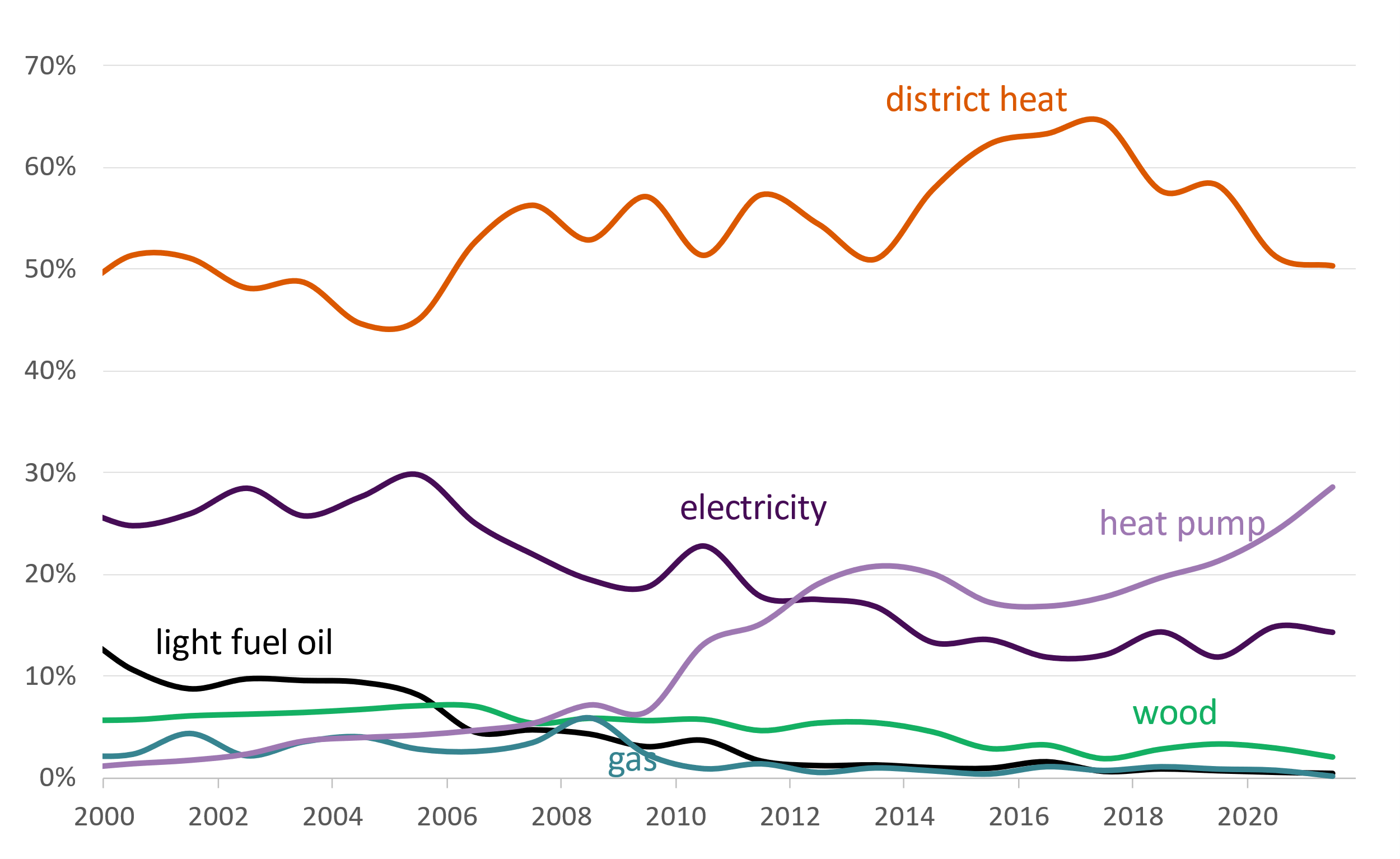 Source: Statistics Finland, Granted building permits (heated cubic volume)
20
25.1.2024
Main heating method in new buildings
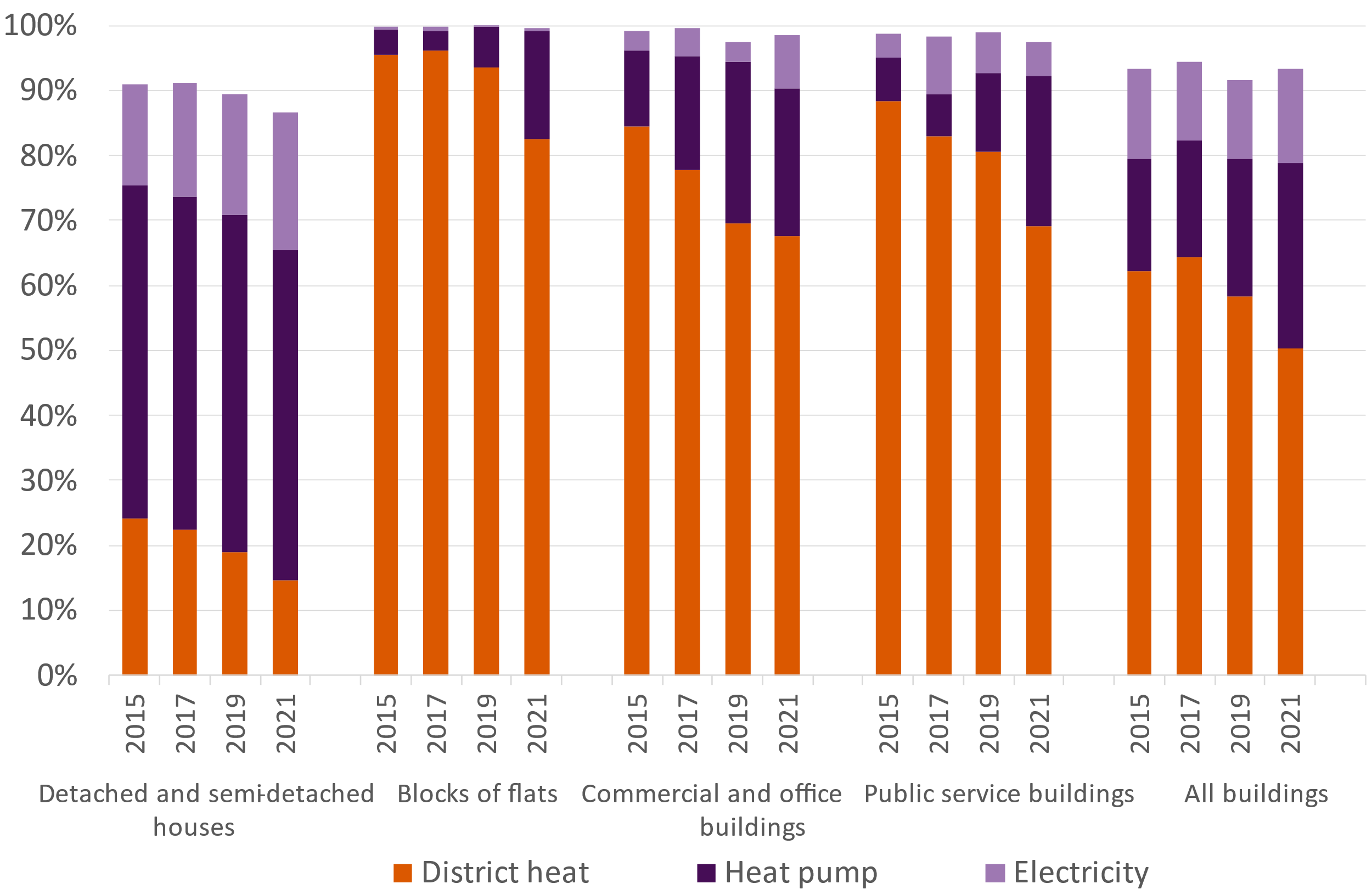 Source: Statistics Finland, Granted building permits (heated cubic volume)
21
25.1.2024
District cooling is cost-effective and environmentally friendly
District cooling business continues to expand
District cooling sales increased by 1 % from the previous year
Connected load increased by 7 %

Energy companies which sold district cooling 2023:
Etelä-Savon Energia Oy
Fortum Power and Heat Oy
Helen Oy
Jyväskylän Energia Oy
Kuopion Energia Oy
Lahti Energia Oy
Lempäälän Lämpö Oy
Oulun Energia Oy
Pori Energia Oy
Tampereen Sähkölaitos Oy
Turku Energia Oy
Vierumäen Infra Oy
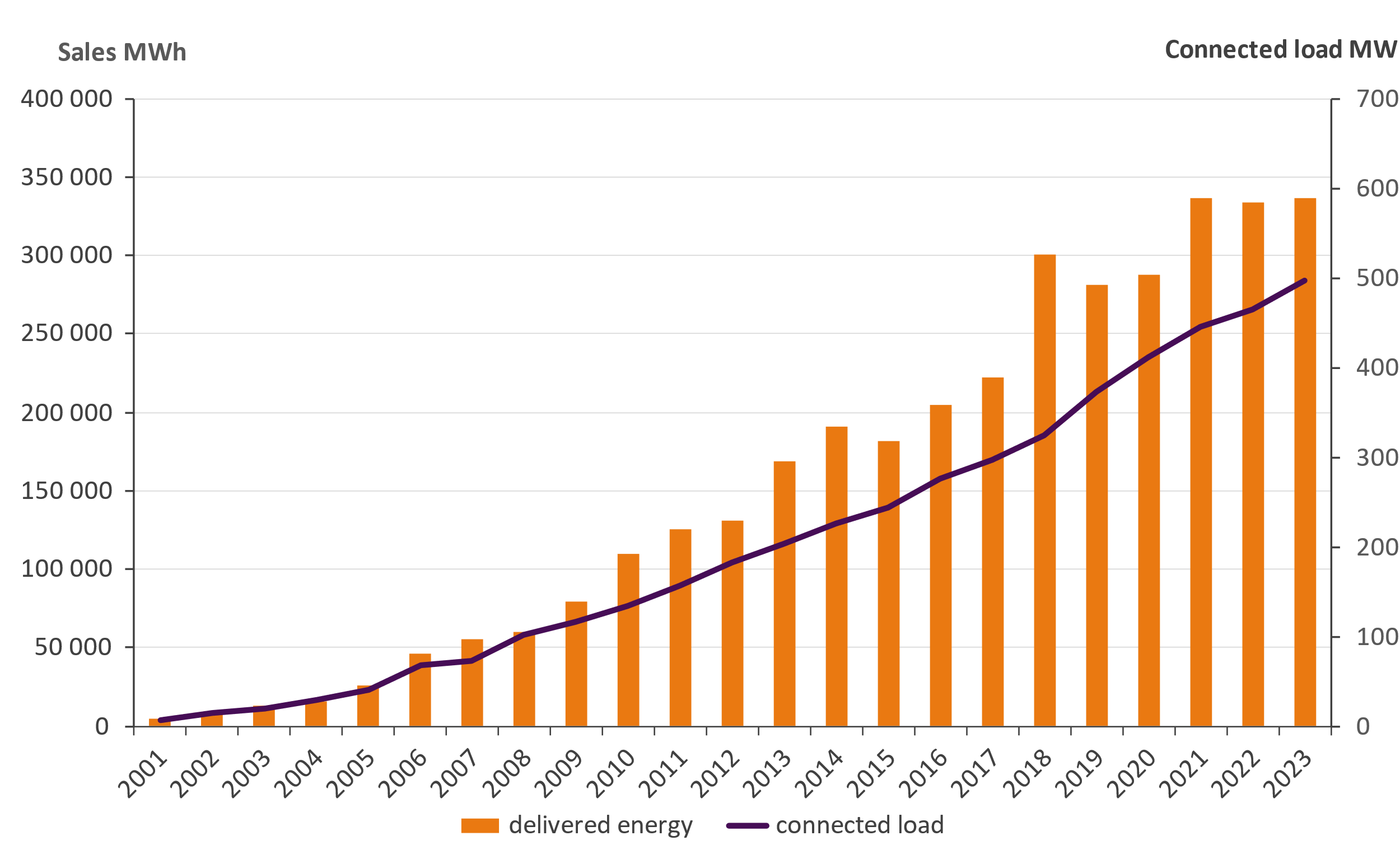 23
25.1.2024
Energy efficiency with district cooling
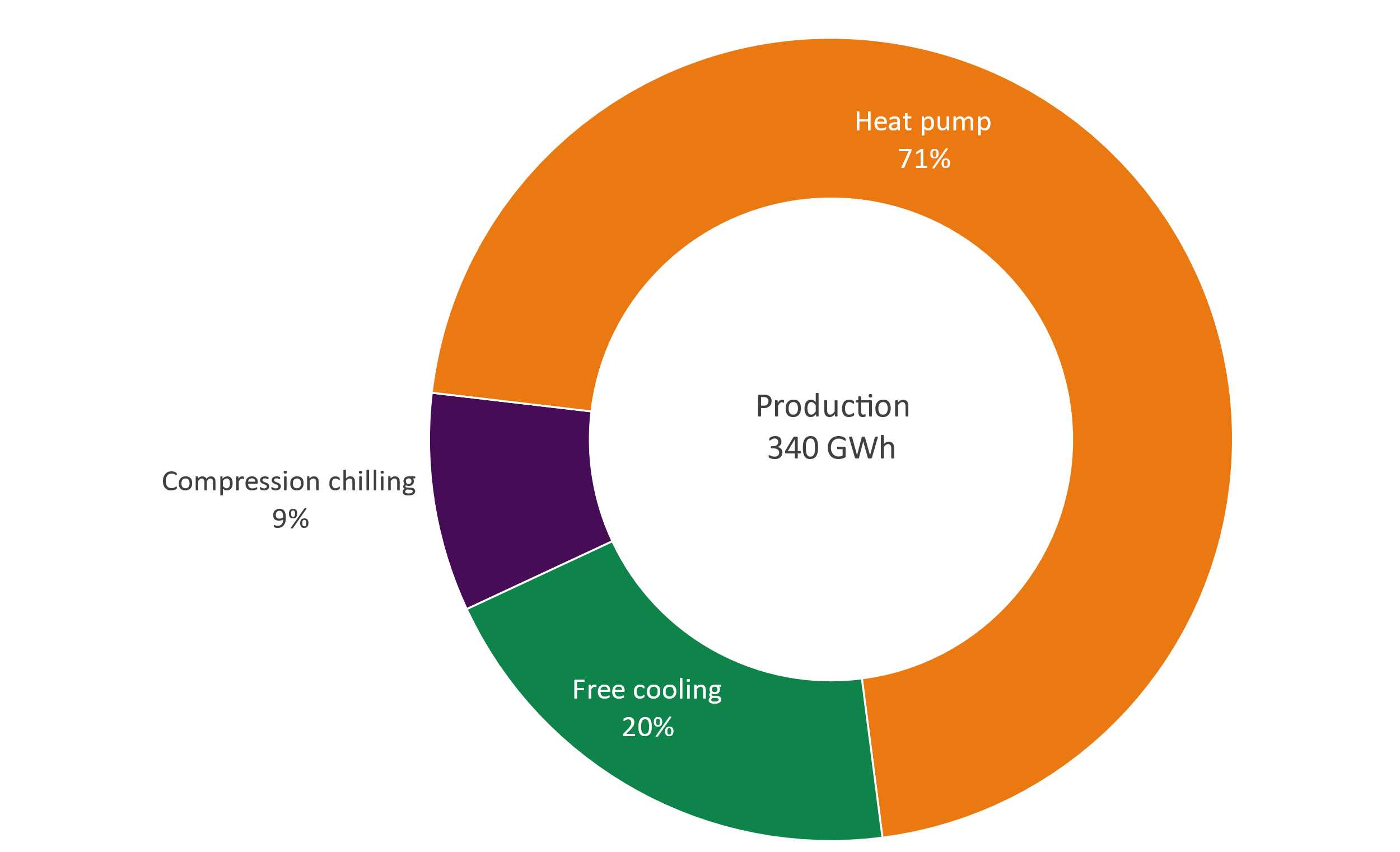 Same heat pumps often produce both heat and cooling energy
the cooling water is cooled and the district heating water is warmed up in the same process.
District cooling also utilizes the ambient energy from sea, lakes and rivers as well as outdoor air whenever the temperature is low enough.
24
25.1.2024